Figure 2 AS error rate after muscimol injection: temporal aspect. In this experiment, muscimol was injected in the ...
Cereb Cortex, Volume 17, Issue 1, January 2007, Pages 221–229, https://doi.org/10.1093/cercor/bhj140
The content of this slide may be subject to copyright: please see the slide notes for details.
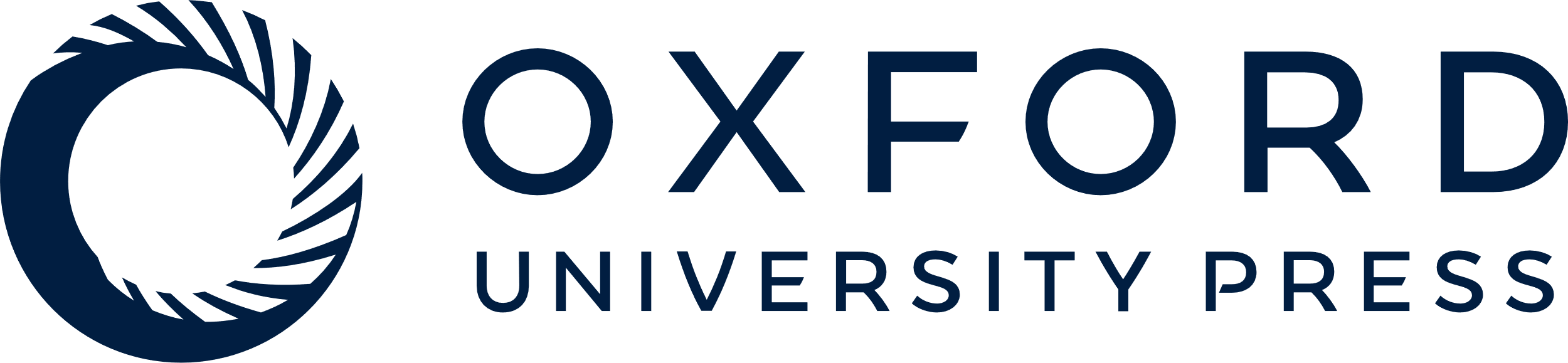 [Speaker Notes: Figure 2 AS error rate after muscimol injection: temporal aspect. In this experiment, muscimol was injected in the ventral bank of the left principal sulcus (site 7, large dot, inset). The error rate increased shortly after muscimol injection for all left-sided targets and remained significantly increased until the end of the recording session (χ2: *P < 0.05, **P < 0.01, ***P < 0.001). Note the low error rate for right-sided targets, especially at 0° and 315° (χ2: §P < 0.05, §§§P < 0.001). Dotted lines represent performances after saline injection. PI, preinjection block.


Unless provided in the caption above, the following copyright applies to the content of this slide: © The Author 2006. Published by Oxford University Press. All rights reserved. For permissions, please e-mail: journals.permissions@oxfordjournals.org]